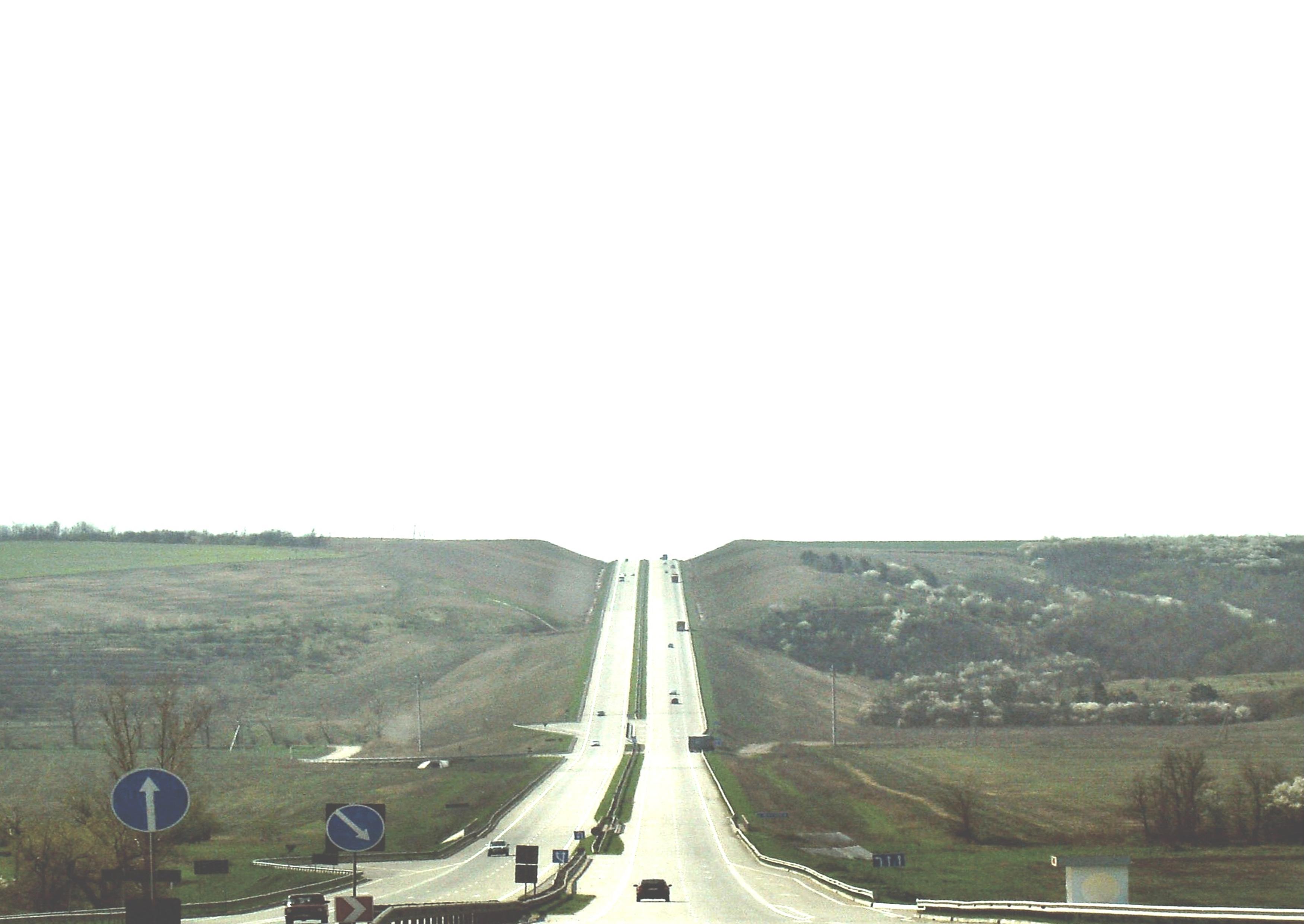 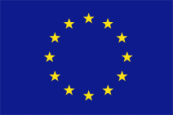 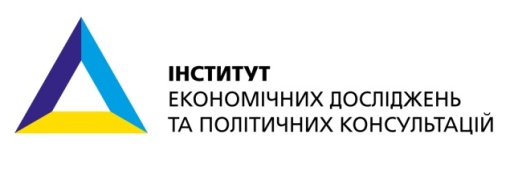 Проект фінансується Європейським Союзом
Спрощення процедур торгівлі в Україні: проблеми та перешкоди
(за результатами опитування представників бізнесу)

Оксана Кузяків,  Айше Халілова

Експерти проекту «Діалог зі сприяння торгівлі»
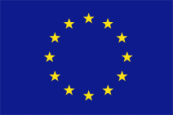 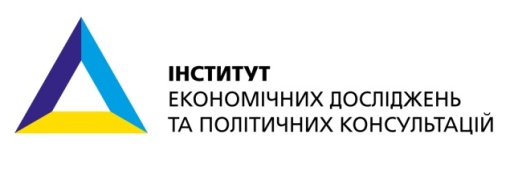 Проект фінансується Європейським Союзом
Проект «Діалог зі сприяння торгівлі»
Сприяння розвитку торгівлі через діалог між представниками громадянського суспільства та органами державної влади
Загальна мета: 
Зміцнення потенціалу бізнес-асоціацій і неурядових організацій щодо визначення і підтримки реалізації заходів політики з сприяння розвитку торгівлі, що створює цим підґрунтя для успішної інтеграції України в світову економіку,зокрема інтеграцію в ЄС.
2
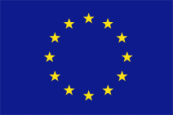 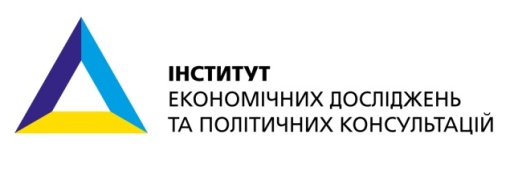 Проект фінансується Європейським Союзом
Проект «Діалог зі сприяння торгівлі»
Основні результати:

- Зміцнений потенціал бізнес-асоціацій та НУО щодо визначення адміністративних і регуляторних заходів, які спрямовані на сприяння розвитку торгівлі, здійснення моніторингу та оцінки процесу їхнього виконання, а також інформаційно-просвітницька робота щодо змін;

- Розроблений стандартизований інструмент моніторингу та оцінки ходу виконання заходів з сприяння розвитку торгівлі; проведено чотири етапи моніторингу та оцінки, включаючи опитування 1000 фірм в рамках одного етапу; 

- Більше залучення бізнес-асоціацій та НУО до діалогу з органами державної влади стосовно заходів з сприяння розвитку торгівлі;

- Зменшення торгових витрат, що стимулює розвиток міжнародної торгівлі.
3
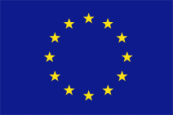 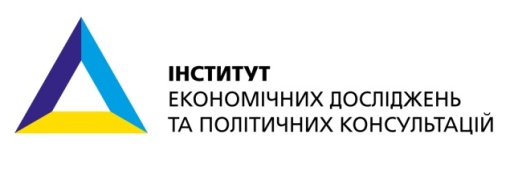 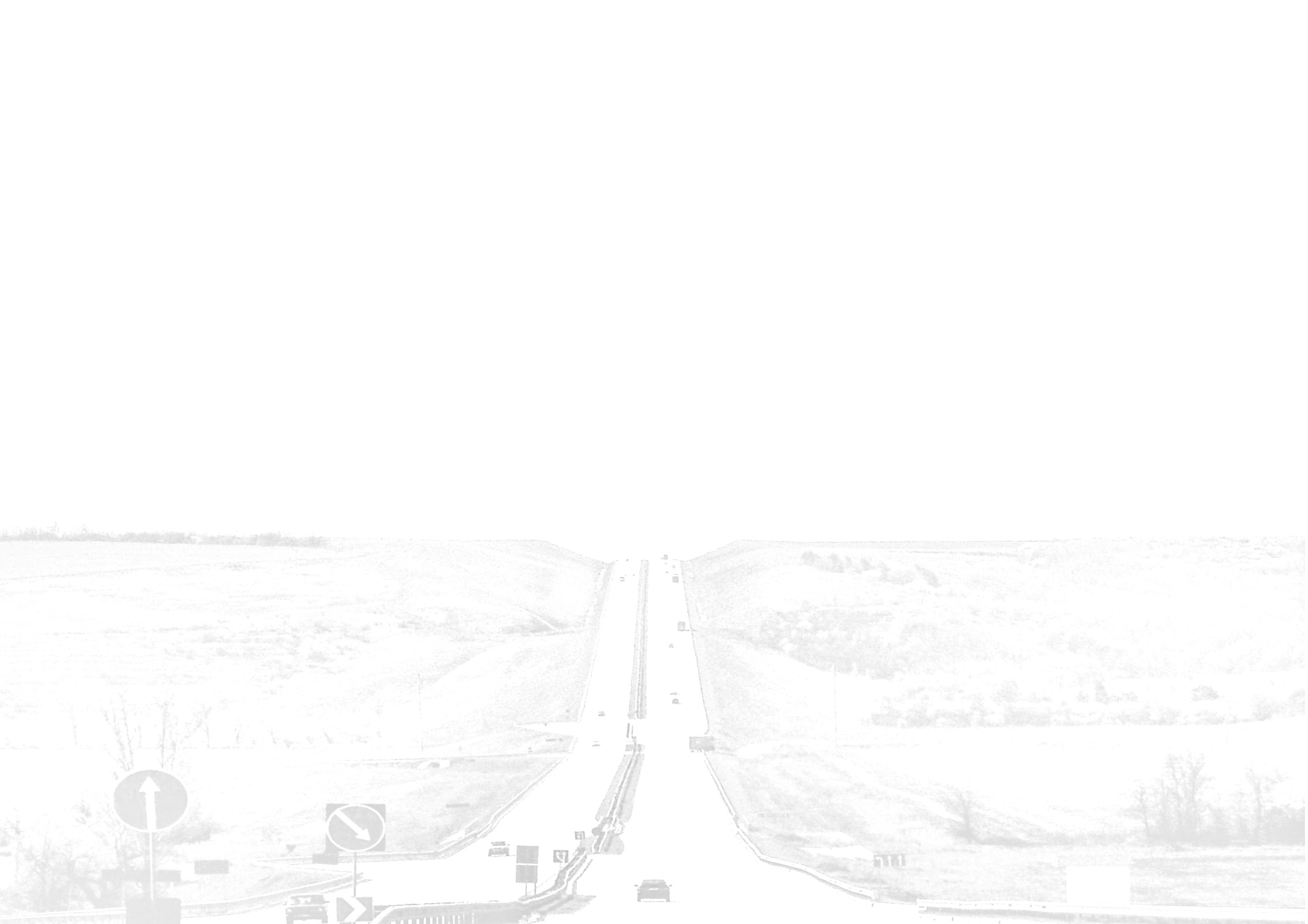 Проект фінансується Європейським Союзом
Структура презентації
ОПИС ОПИТУВАННЯ 
ПРОБЛЕМИ при здійснені ЗЕД: ЗАГАЛЬНА КАРТИНА
ПРОБЛЕМИ НА МИТНИЦІ
ВИКОРИСТАННЯ ФІНАНСОВИХ ІНСТРУМЕНТІВ
АВТОМАТИЗАЦІЯ ПРОЦЕСІВ, ОТРИМАННЯ ІНФОРМАЦІЇ

ВИСНОВКИ
4
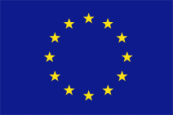 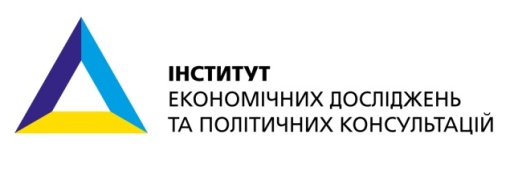 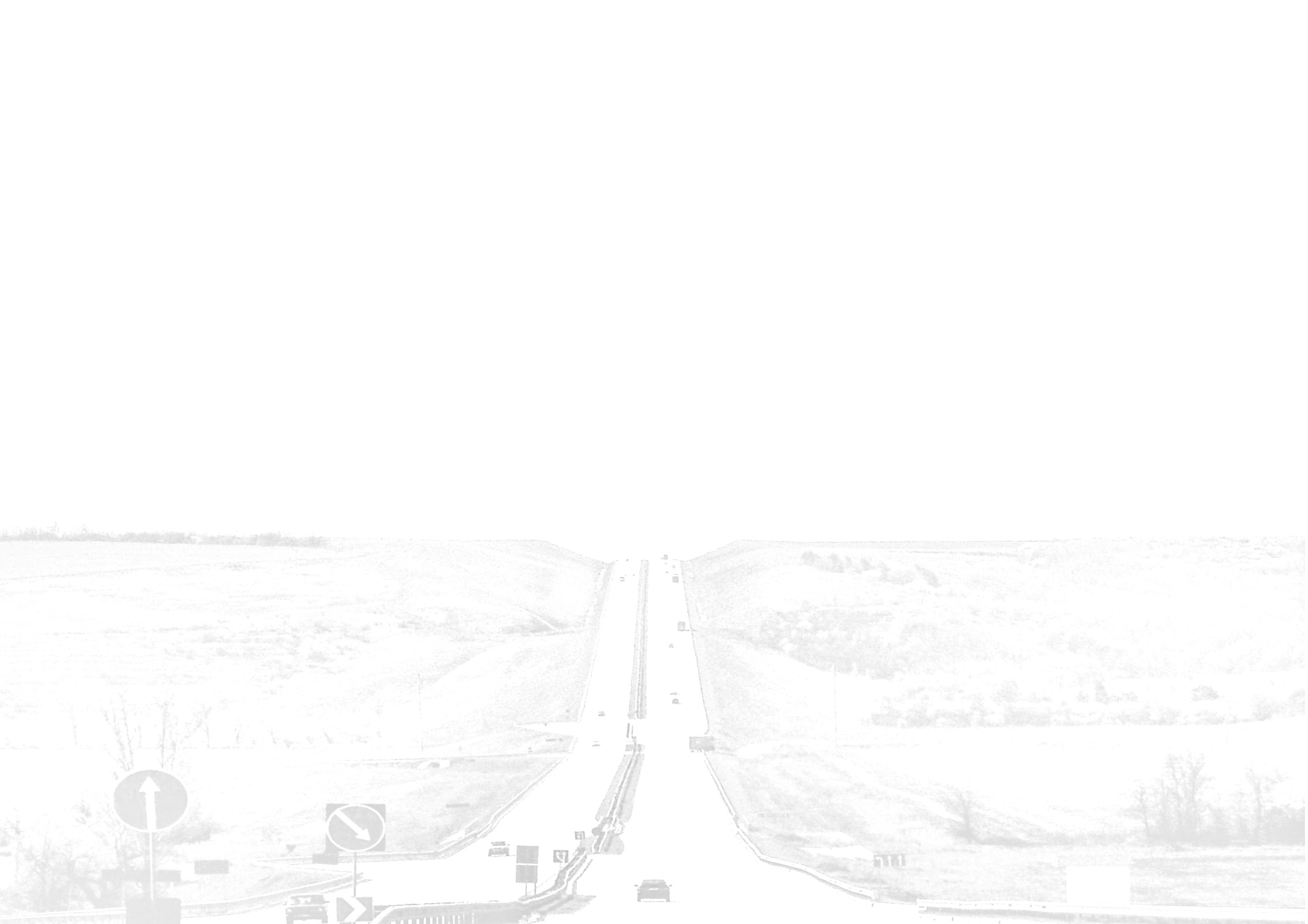 Проект фінансується Європейським Союзом
Мета і охоплення 1-го етапу опитування
Мета:
моніторинг та оцінка бар’єрів в торгівлі 
розробка на основі отриманих даних  Індексу легкості ведення торгівлі (ІЛВТ) – інтегрального показника для порівняння простоти здійснення експортно-імпортної діяльності в Україні у різні періоди і в різних регіонах.

Часове охоплення:
перший етап опитування представників підприємств відбувся у період з 15 січня до 15 лютого 2015 року. 

Географічне охоплення:
233 підприємства із одинадцяти областей України.
найбільше анкет було заповнено представниками підприємств із Дніпропетровської області, найменше  – із Рівненської.
5
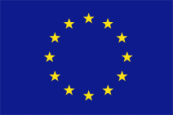 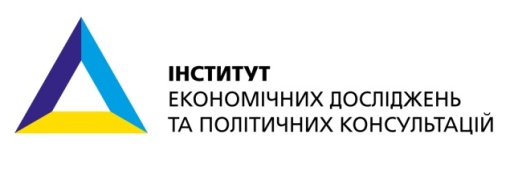 Проект фінансується Європейським Союзом
Розподіл респондентів за регіонами України (% анкет)
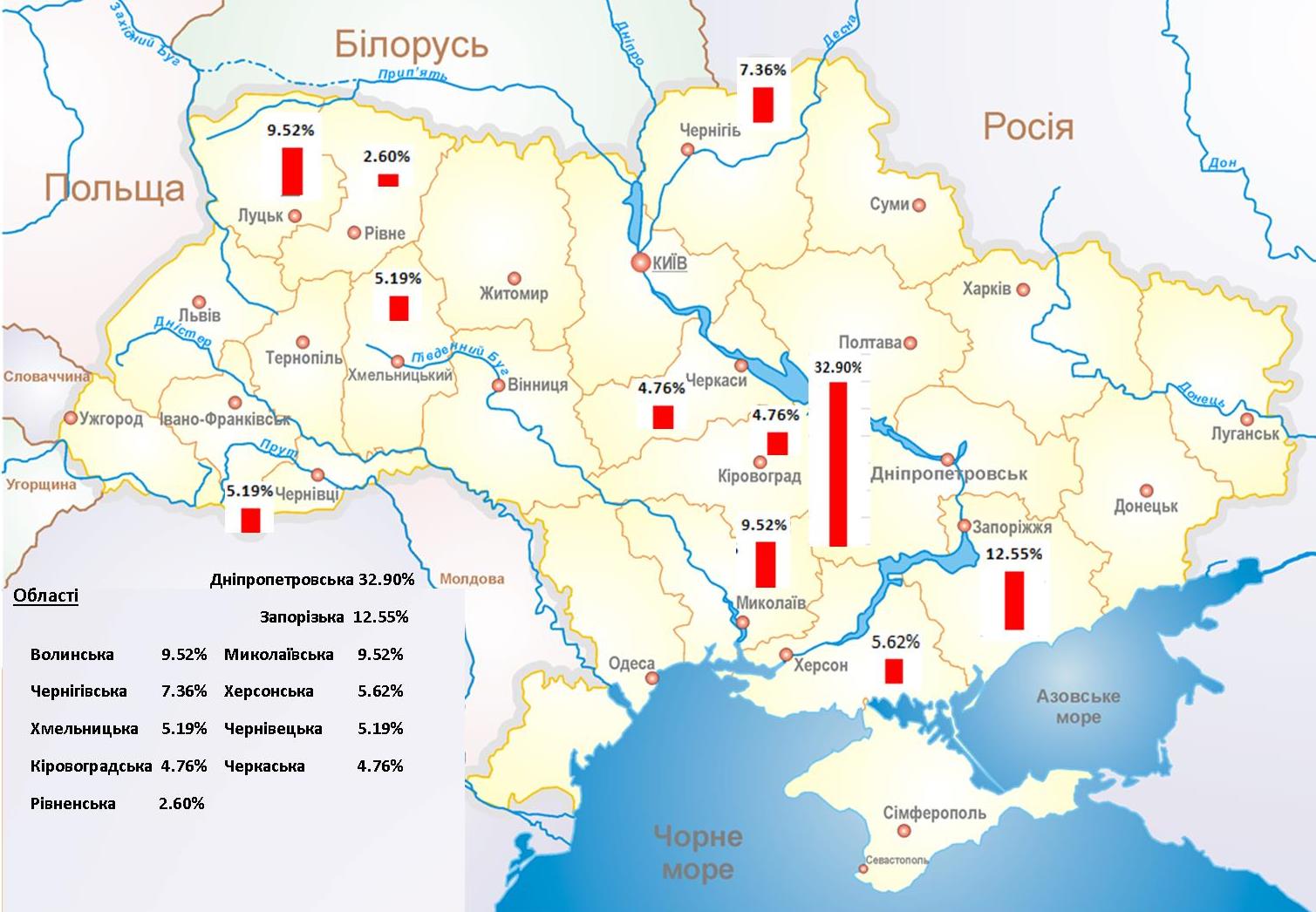 Області:
6
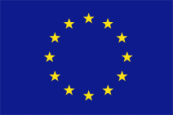 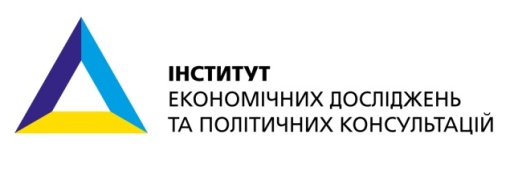 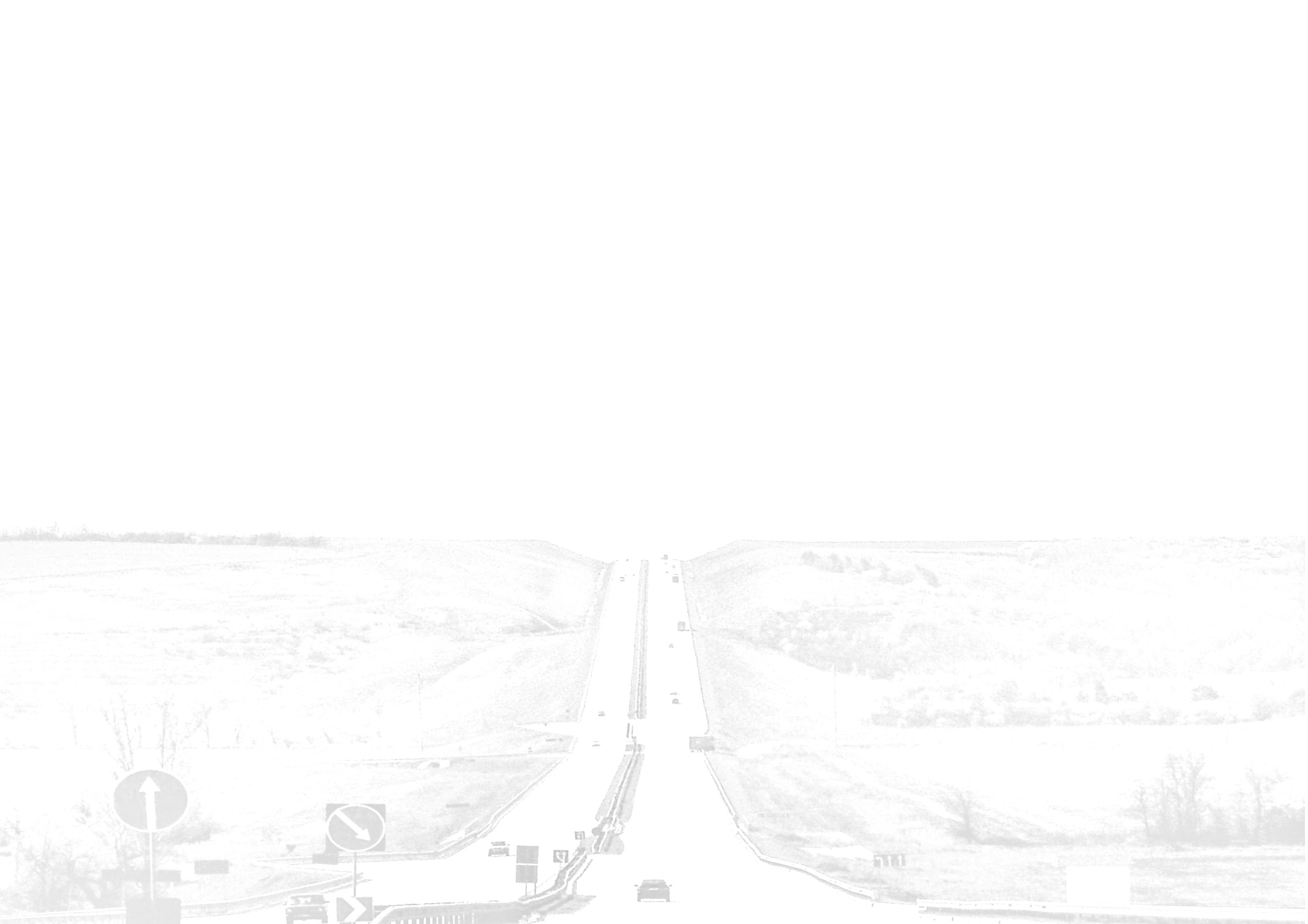 Проект фінансується Європейським Союзом
Сфера діяльності підприємств-учасників опитування
7
Джерело: результати опитування представників підприємств
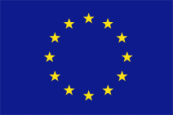 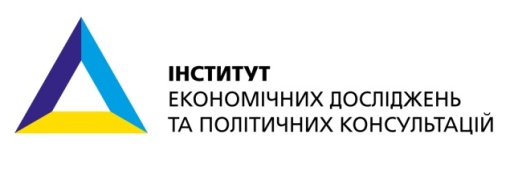 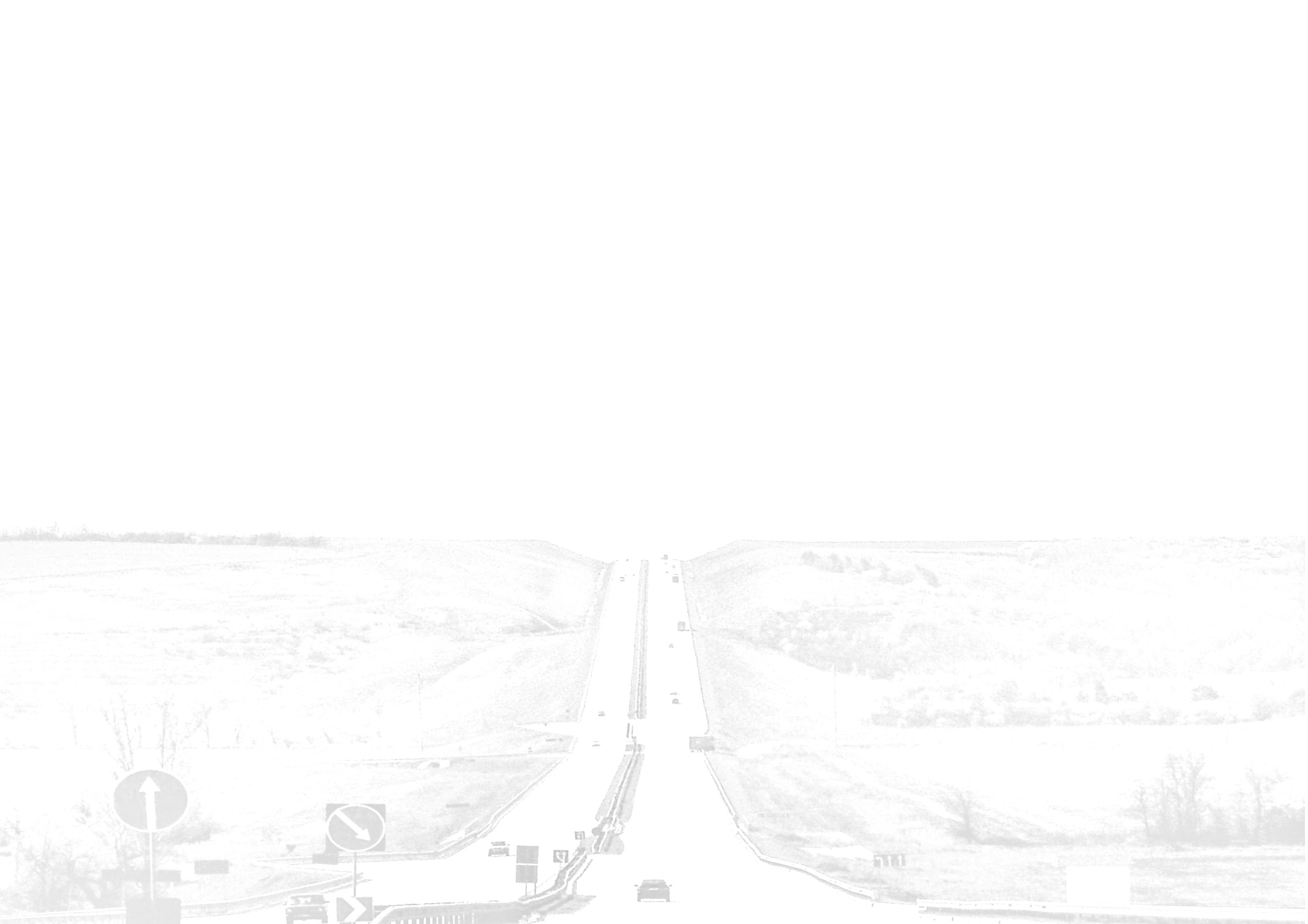 Проект фінансується Європейським Союзом
Чи стикались Ви особисто із перешкодами при здійсненні експортної діяльності?
Респонденти, які надали ствердну відповідь
Розподіл відповідей
8
Джерело: результати опитування представників підприємств
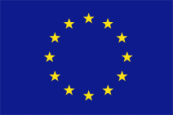 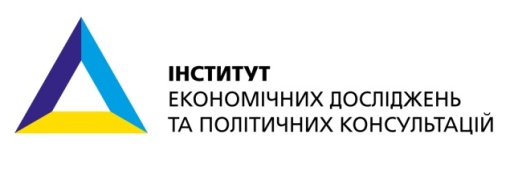 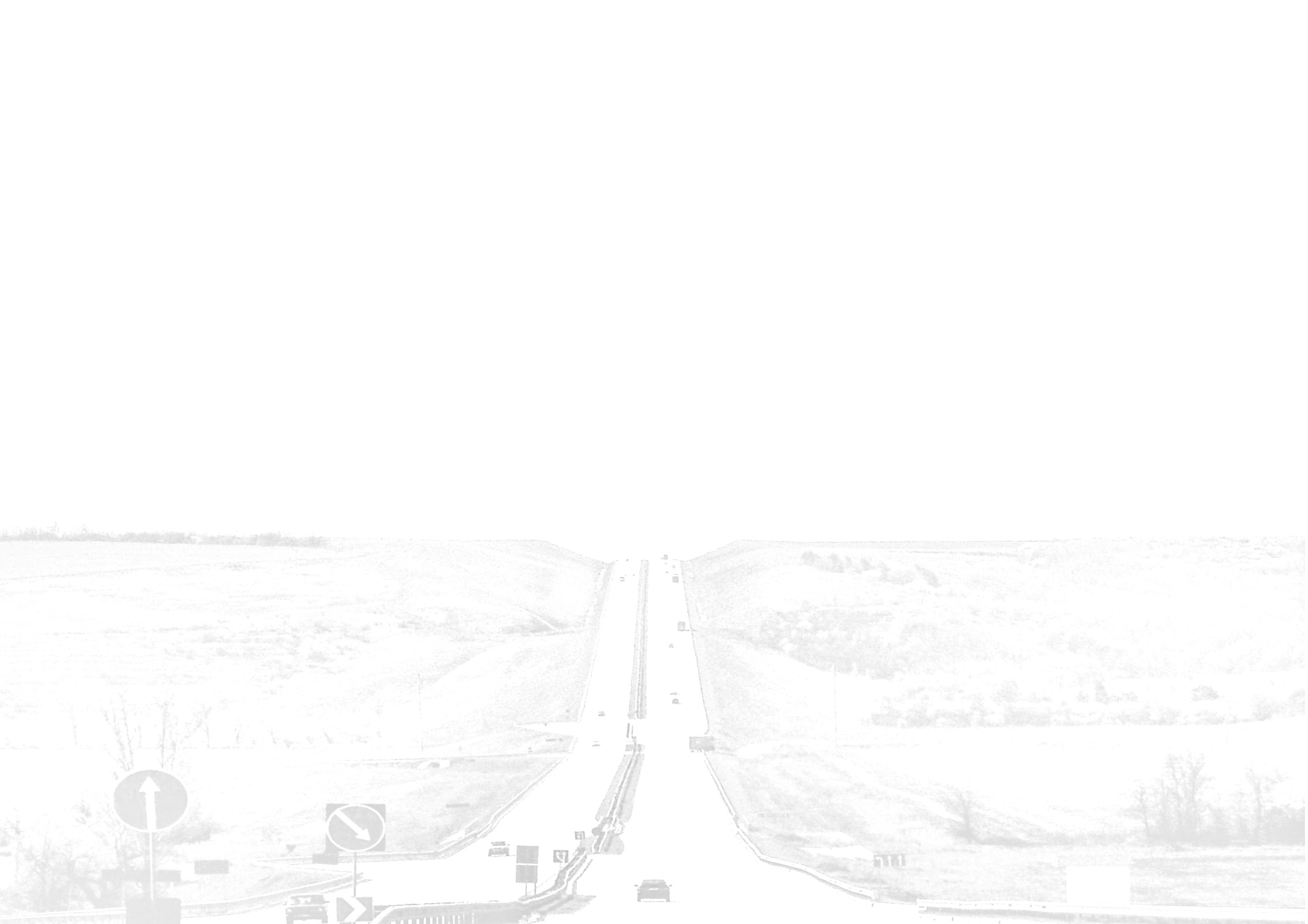 Проект фінансується Європейським Союзом
Чи стикались Ви особисто із перешкодами при здійсненні імпортної діяльності?
Респонденти, які надали ствердну відповідь
9
Джерело: результати опитування представників підприємств
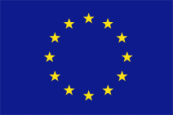 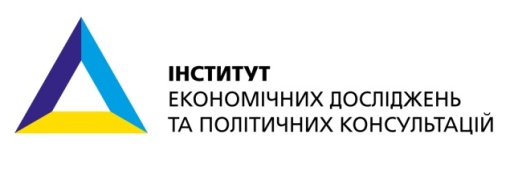 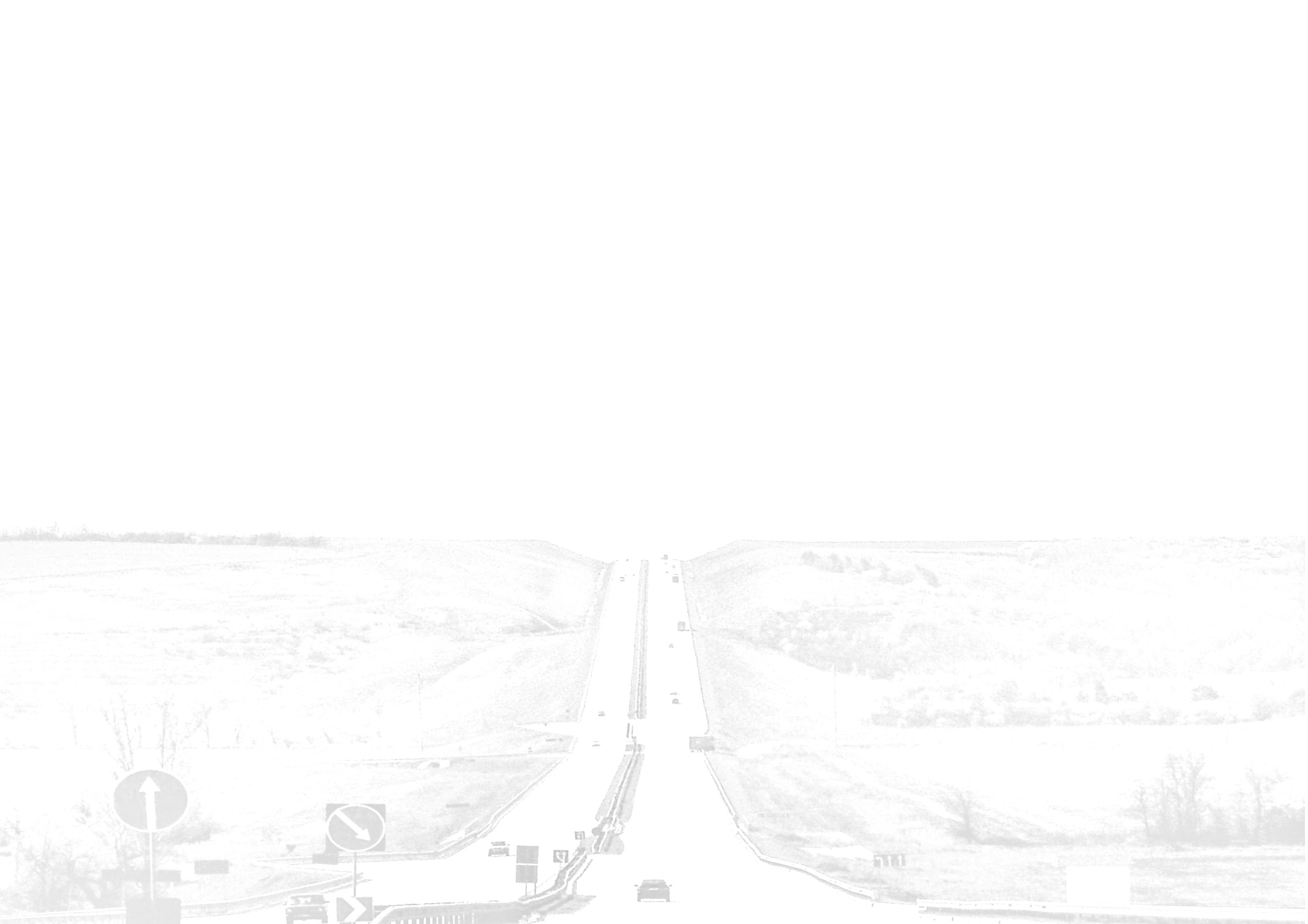 Проект фінансується Європейським Союзом
Найбільші проблеми при здійсненні експортної діяльності, % відповідей
Примітка: респонденти мали змогу обрати до 3-ох варіантів відповідей
10
Джерело: результати опитування представників підприємств
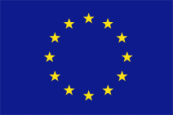 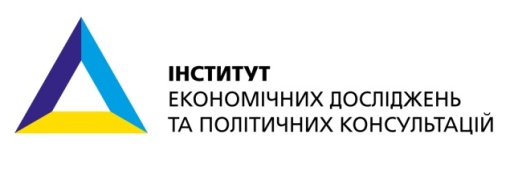 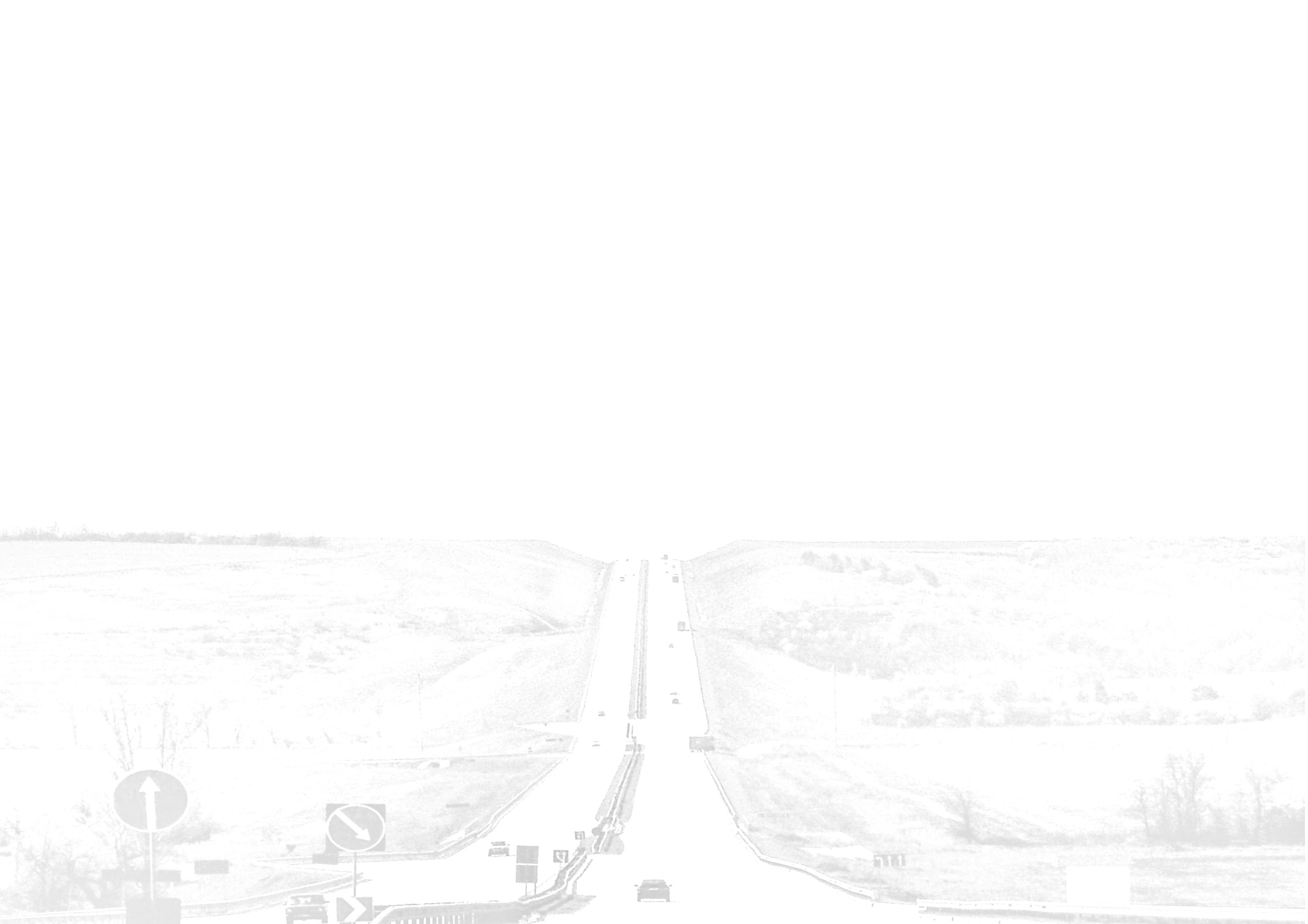 Проект фінансується Європейським Союзом
Найбільші проблеми при здійсненні імпортної діяльності, % відповідей
Примітка: респонденти мали змогу обрати до 3-ох варіантів відповідей
11
Джерело: результати опитування представників підприємств
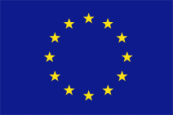 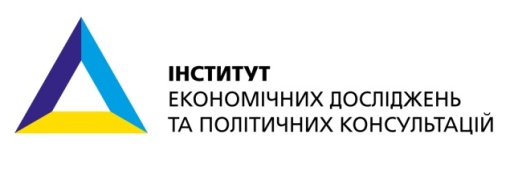 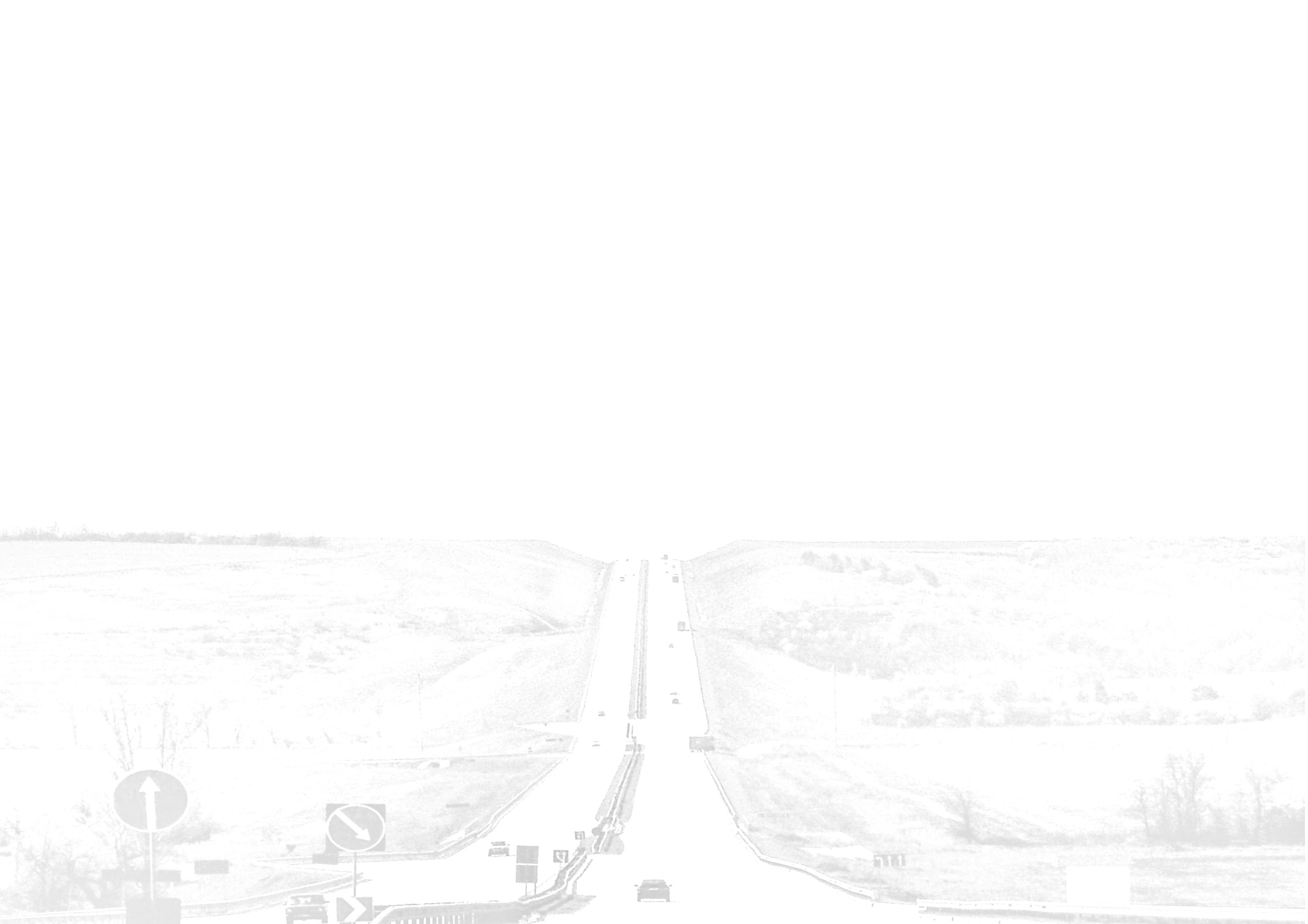 Проект фінансується Європейським Союзом
Загальна оцінка ефективності роботи митних органів
Більшість опитаних вважає: незалежно від оцінки ефективності роботи митниці, існує потреба у її реформуванні
12
Джерело: результати опитування представників підприємств
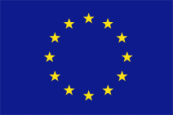 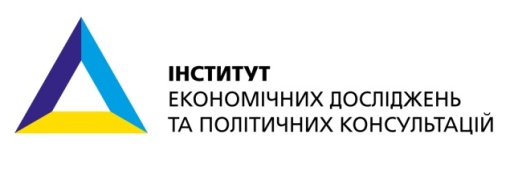 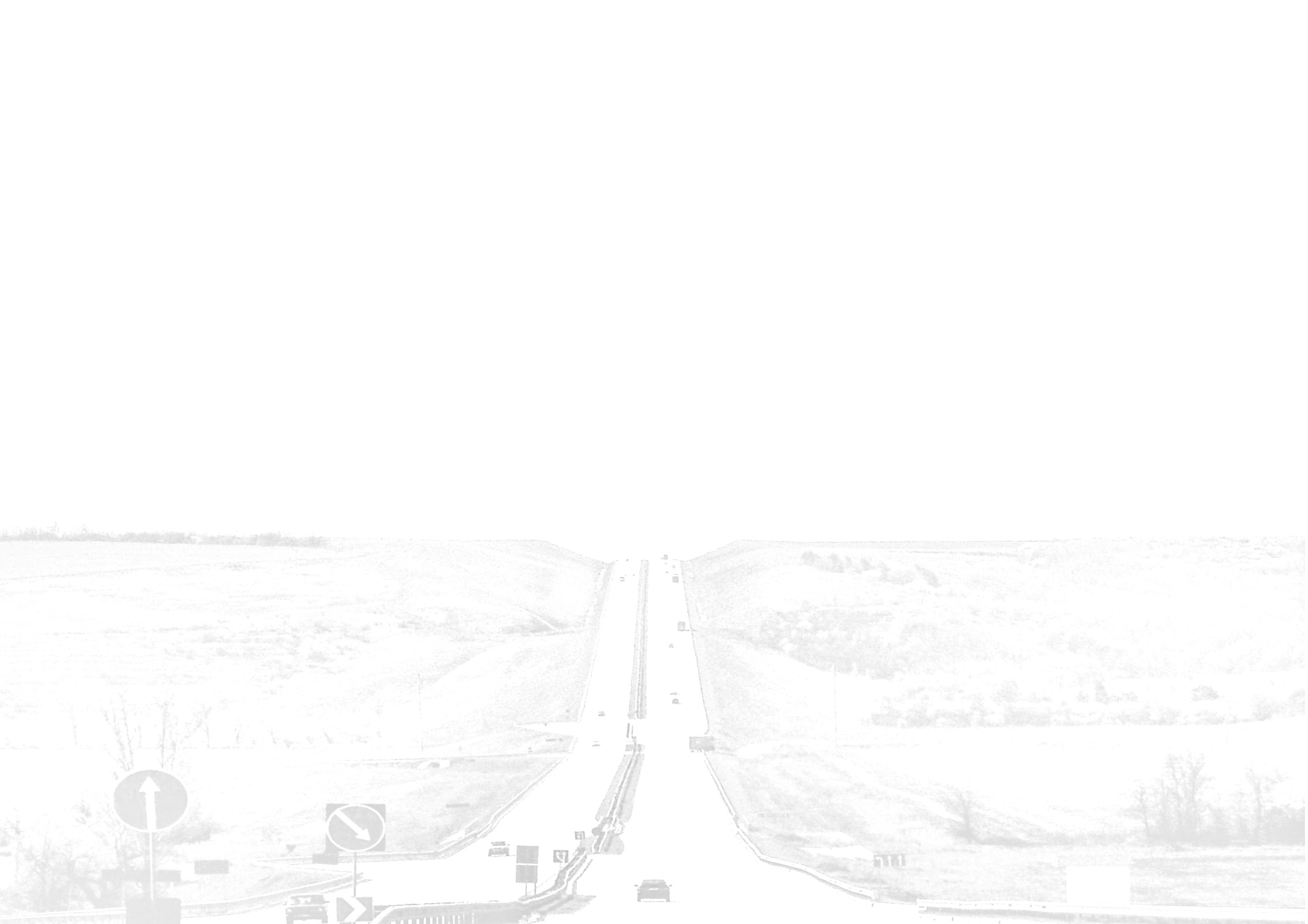 Проект фінансується Європейським Союзом
Найбільші проблеми у роботі митниці
* середній бал, 1-найменша проблема, 5-найбільша
13
Джерело: результати опитування представників підприємств
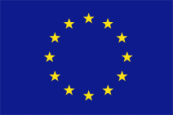 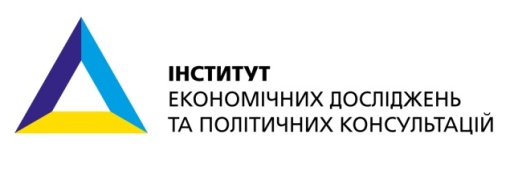 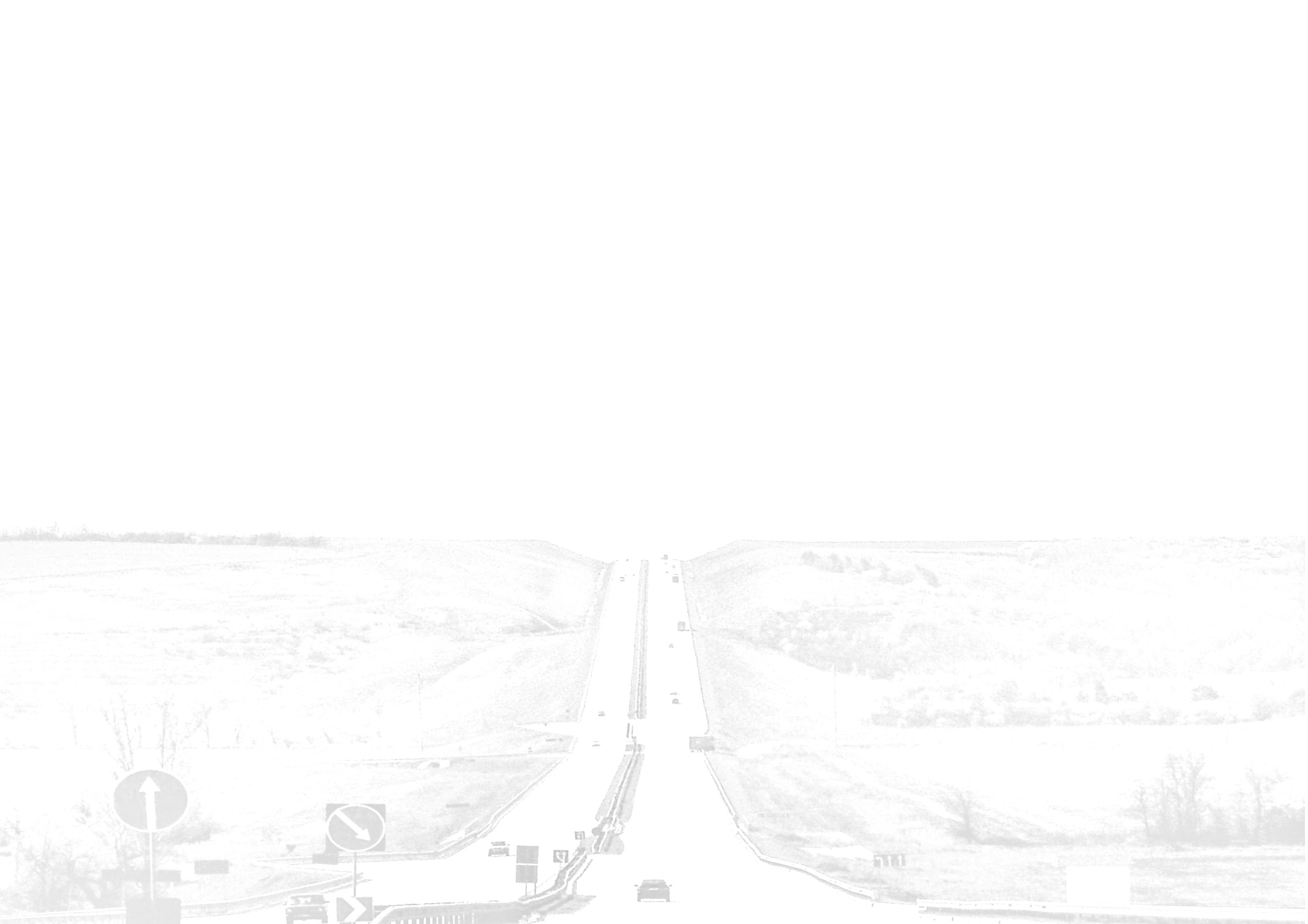 Проект фінансується Європейським Союзом
Використання фінансових
 інструментів
Оцінювання митної вартості
(ефективність механізму)
Джерело: результати опитування представників підприємств
14
Джерело: результати опитування представників підприємств
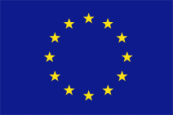 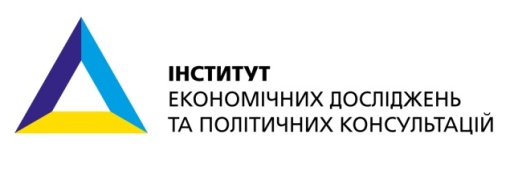 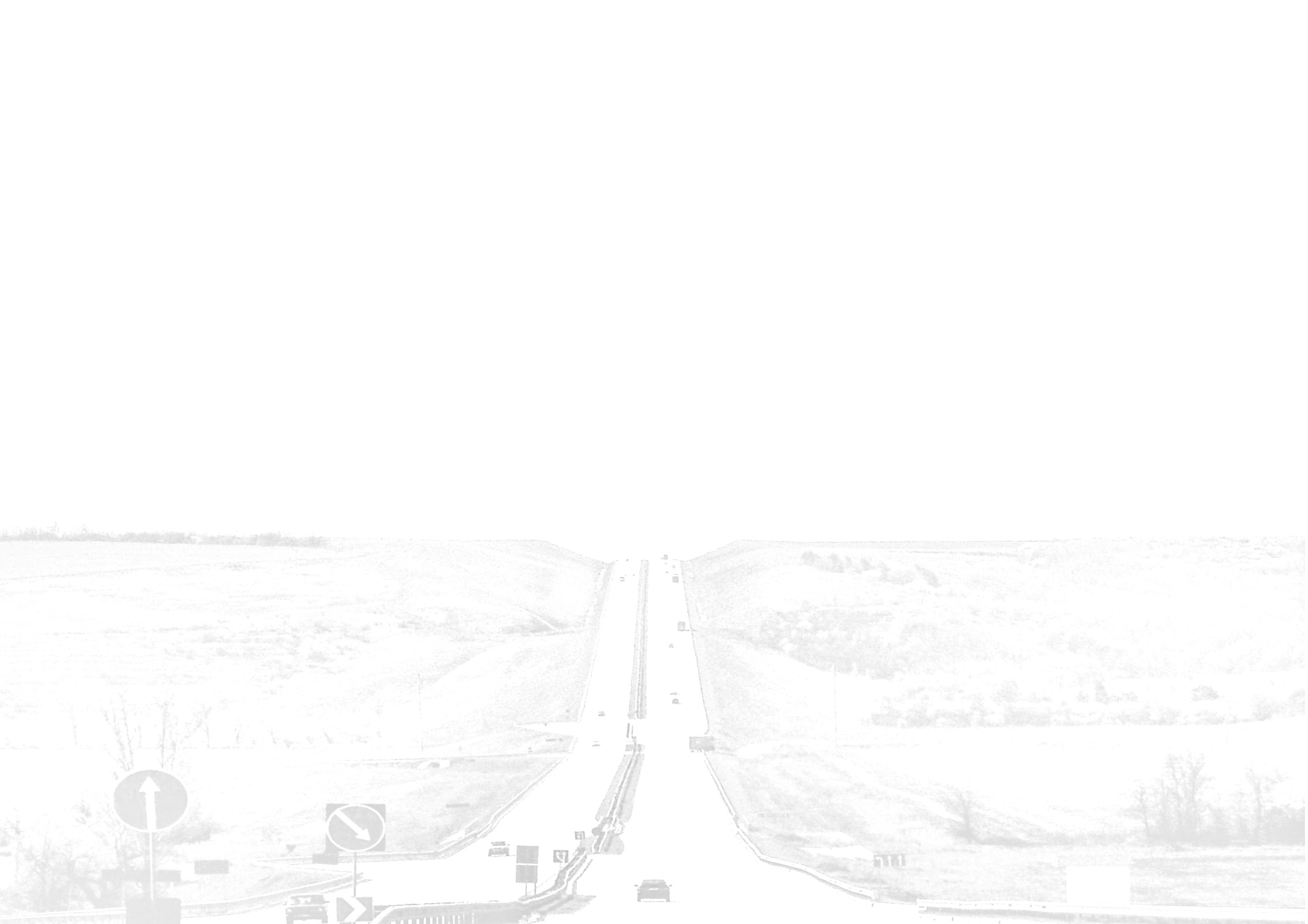 Проект фінансується Європейським Союзом
Відсоток використання форми електронного запису для окремих видів документів
15
Джерело: результати опитування представників підприємств
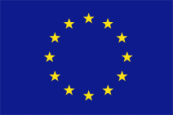 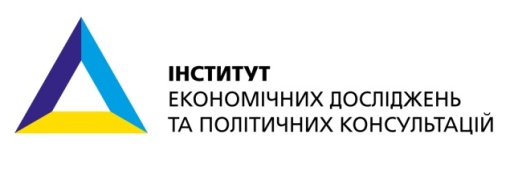 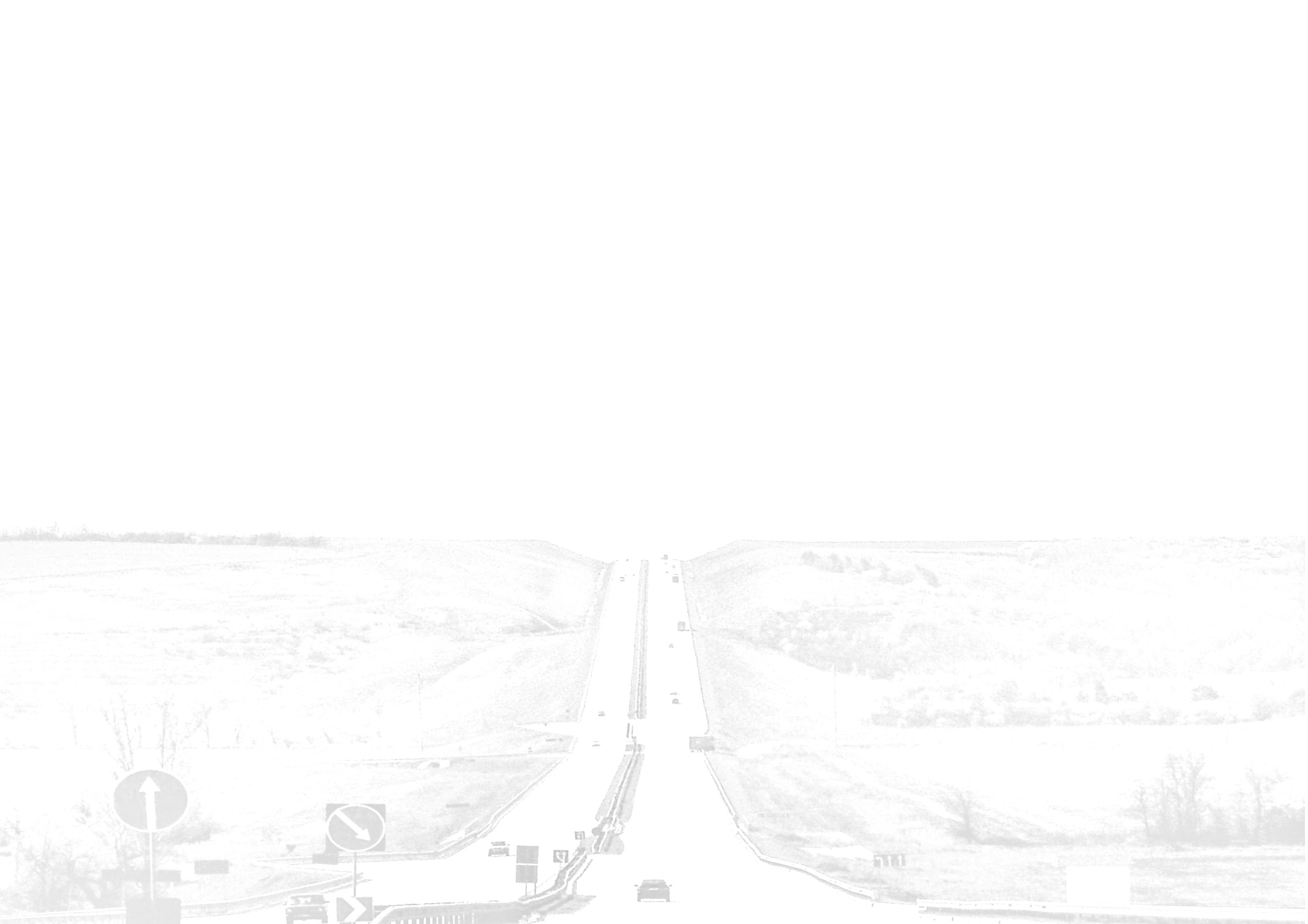 Проект фінансується Європейським Союзом
Джерела отримання інформації
В інформуванні експортерів ключову роль відіграють ТПП. 

* Під інформуванням ми маємо на увазі  надання інформації про експортно-імпортні процедури, документальні вимоги, технічні регламенти, стандарти на продукцію, транспортні та логістичні послуги.
16
Джерело: результати опитування представників підприємств
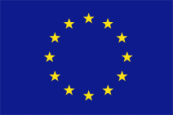 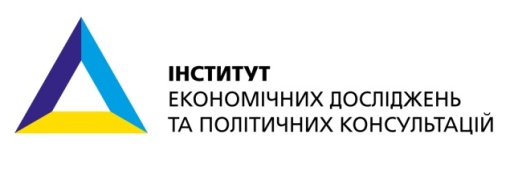 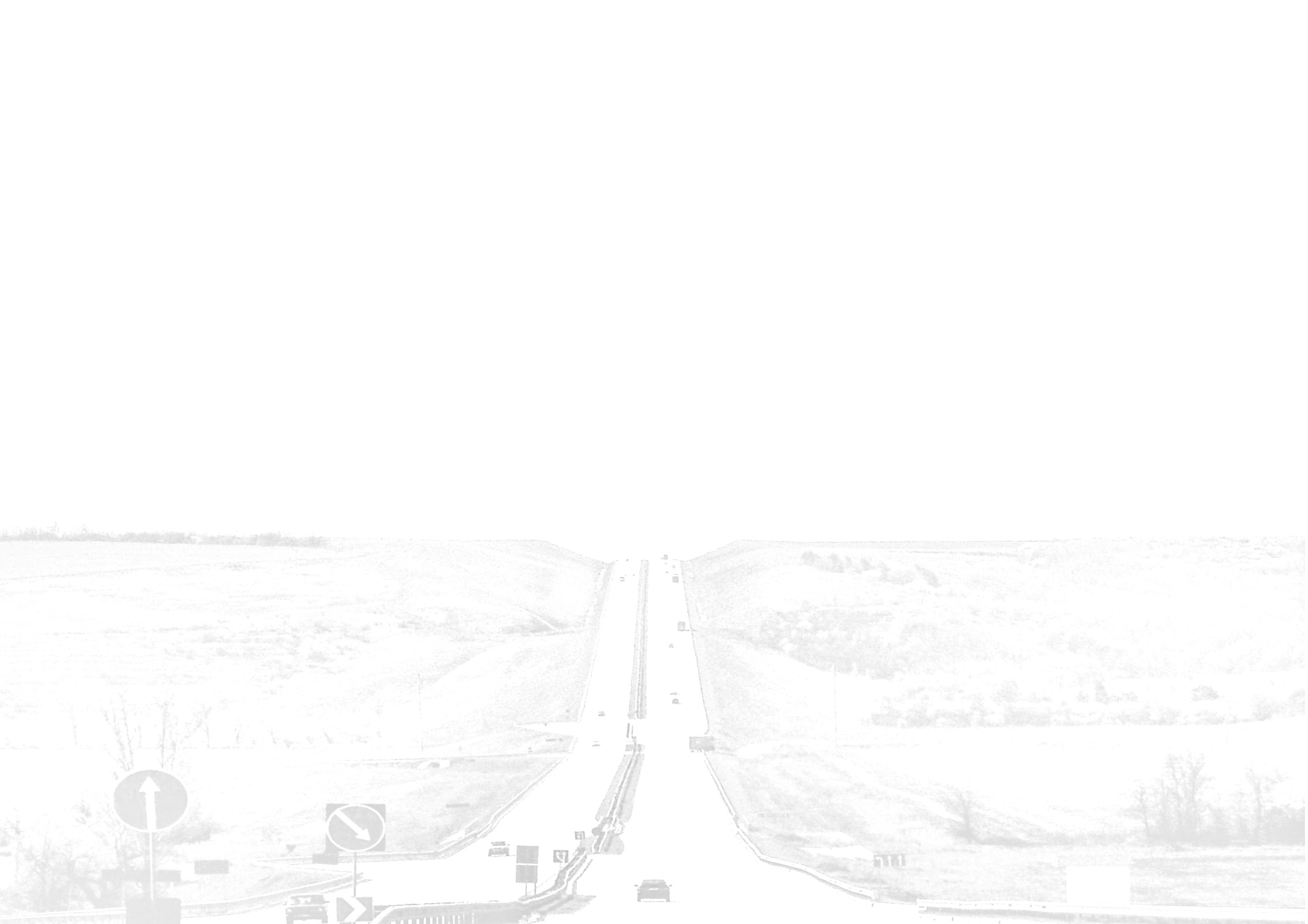 Проект фінансується Європейським Союзом
ВИСНОВКИ
65,2% респондентів-експортерів і  60,3% респондентів-імпортерів зіштовхувались з проблемами при здійсненні зовнішньоекономічної діяльності.

Найбільшими перешкодами для здійснення експортної діяльності згідно результатів опитування є: 
неефективний механізм відшкодування ПДВ, 
значний рівень бюрократизації, 
велика кількість дозвільних документів для експорту,

Найбільшими перешкодами для здійснення імпортної діяльності згідно результатів опитування є:
Різки коливання курсів валют,
складність митного і податкового законодавства України.
17
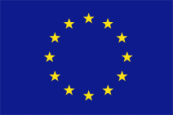 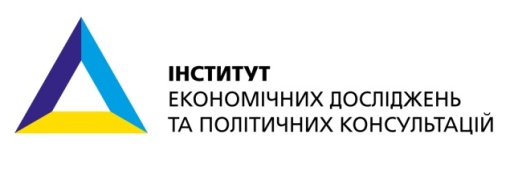 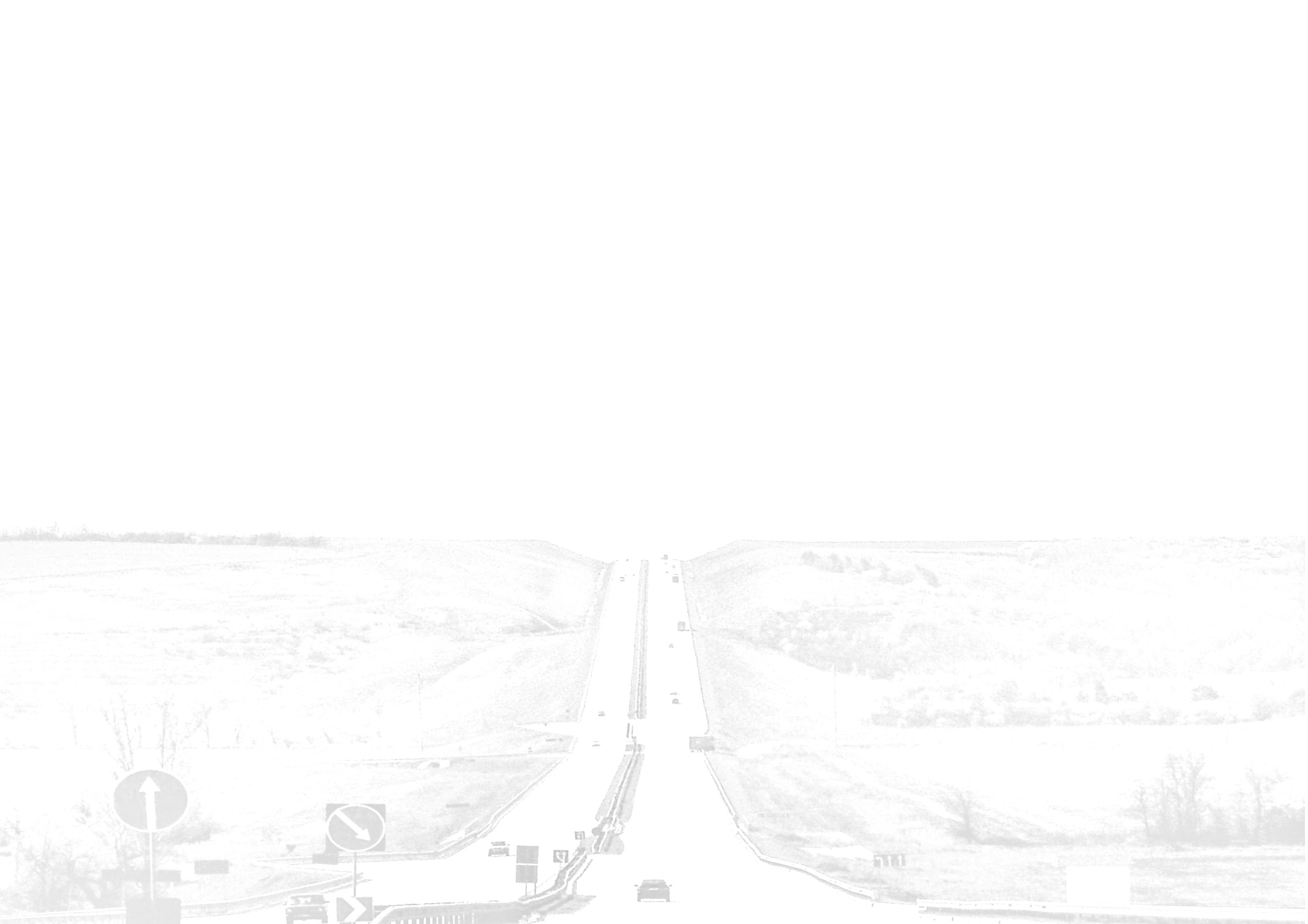 Проект фінансується Європейським Союзом
ВИСНОВКИ
Незалежно від оцінки ефективності роботи митниці, абсолютна більшість респондентів зазначила, що існує потреба у її реформуванні.

Найбільшими проблемами на митниці учасники опитування визначають:
недосконале митне і податкове законодавство,
недостатню прозорість та відкритість,
корупцію.

Найбільш часто у формі електронного документу подаються експортні та імпортні декларації.
Основними перешкодами для автоматизації документообігу є «недостатність фінансових засобів» і обмежений спектр ІТ рішень, що пропонуються місцевими компаніями.
Існує запит від підприємців-суб’єктів ЗЕД на надання інформаційних послуг щодо різних питань зовнішньоекономічної діяльності. 
На сьогодні основним джерелом інформування, згідно результатів опитування, є торгово-промислові палати.
18
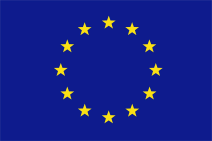 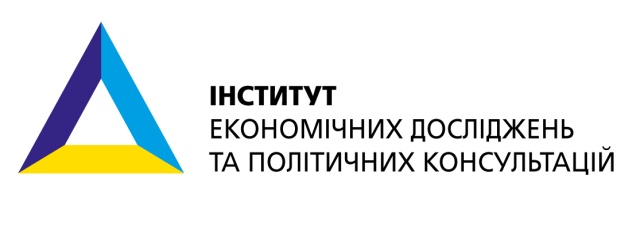 Проект фінансується Європейським Союзом
Інститут економічних досліджень та політичних консультацій
Рейтарська 8/5-А, Київ 01030, Україна e-mail: institute@ier.kiev.ua
тел.:  (044) 278 63 62, факс: (044) 278 63 36









Проект «Діалог зі сприяння розвитку торгівлі в Україні» реалізується за фінансової підтримки Європейського Союзу
Дякую!
19